O SEGUNDO DÍZIMO
RIGEM
o
E PROPÓSITO
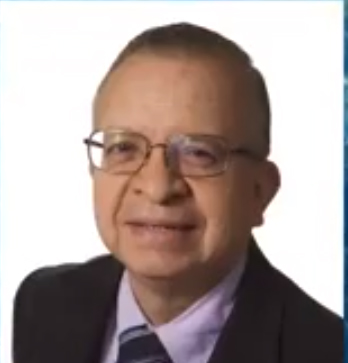 MARIO NIÑO
O CONCEITO DE MORDOMIA COMEÇOU NO ÉDEN COMO UMA RESPONSABILIDADE DESIGNADA A ADÃO E EVA
Antes da destruição do templo de Jerusalém, o povo Judeu dedicava um primeiro dízimo para o auxílio dos Levitas.
Eles também dedicavam um segundo dízimo à caridade e às festas anuais em Jerusalém
Tais leis se aplicavam aos primeiros seis anos do ciclo de sete anos, durante o crescimento da colheita.
No sétimo ano, qualquer produção da terra era de ser dedicado aos pobres.
O segundo dízimo, no entanto, mostrou a realidade, ou seja, que havia de haver uma generosa consideração com os menos afortunados.
USO DO SEGUNDO DÍZIMO EM ISRAEL:
A fim de promover a reunião do povo para serviço religioso, bem como para se fazerem provisões aos pobres, exigia-se um segundo dízimo de todo o lucro. [...] Este dízimo, ou o seu equivalente em dinheiro, deviam por dois anos trazer ao lugar em que estava estabelecido o santuário.
Ellen G. White, Patriarcas e Profetas, p 535.
Em cada terceiro ano, entretanto, este segundo dízimo devia ser usado em casa, hospedando os levitas e os pobres, conforme Moisés dissera: “Para que comam dentro das tuas portas, e se fartem”. Deuteronômio 26:12. Este dízimo proveria um fundo para fins de caridade e hospitalidade.
Ellen G. White, Patriarcas e Profetas, p 535.
Cada sétimo ano eram tomadas providências especiais em favor dos pobres.
Ellen G. White, Patriarcas e Profetas, p 536
O sistema de dízimos e ofertas de Israel, três componentes:
O primeiro dízimo era destinado ao sustento dos Levitas e era administrado por eles;
O segundo dízimo era planejado para sustento das festas anuais e dos atos de caridade, sendo administrado pela família Hebreia; 
As ofertas eram parte da adoração e serviam de auxílio às operações do santuário.
Deus, então, incluiu algo a mais no Seu design para Israel, um segundo dízimo, que não apenas iria auxiliar nas convocações anuais em Jerusalém, mas que permitiria as famílias Judias ajudar seus irmãos e irmãs, especialmente à viúva, ao órfão, ao pobre e ao estrangeiro.
A PARTICIPAÇÃO DE ISRAEL
“As contribuições exigidas dos hebreus para fins religiosos e caritativos, montavam a uma quarta parte completa de suas rendas. Uma taxa tão pesada sobre os recursos do povo poder-se-ia esperar que os reduzisse à pobreza; mas, ao contrário, a fiel observância destes estatutos era uma das condições de sua prosperidade”.
. Ellen G. White, Patriarcas e Profetas, p 531.
A PARTICIPAÇÃO DE ISRAEL EM CONTRASTE COM NOSSAS DESPESAS MODERNAS
Neste plano divino, Deus assumiu a responsabilidade pela maioria das despesas que cada família possuía.
em geral, os Hebreus ficavam cada vez mais ricos ao passar dos anos. Este era um bom plano para trazer prosperidade para o povo e Israel se tornou uma nação rica.
Os princípios fundamentais deste sistema podem ser adotados e adaptados em nosso tempo.
O segundo dízimo tinha o propósito de ajudar às pessoas necessitadas e não de ser uma ajuda adicional para o santuário.
O SEGUNDO DÍZIMO
RIGEM
o
E PROPÓSITO
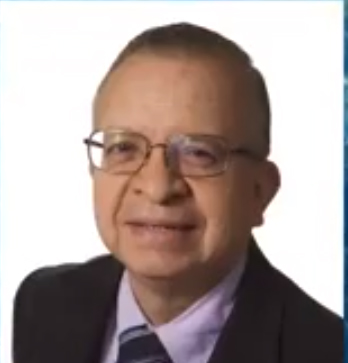 MARIO NIÑO